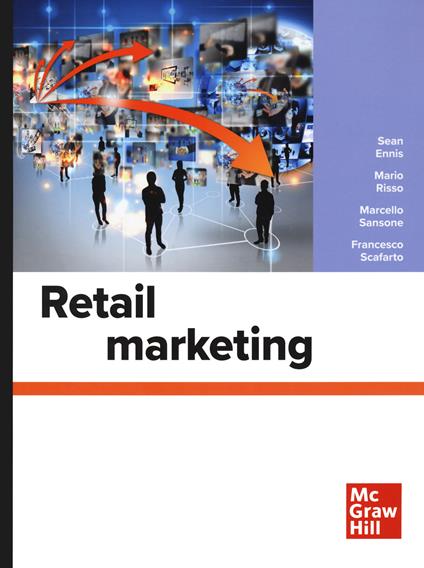 TECNICHE DI VENDITA
Corso di laurea triennale in SCIENZE DELLA COMUNICAZIONE
Prof.ssa Rossana Piccolo
rpiccolo@unite.it
LEZIONE 13Il retail: gli impatti del cambiamento sociale e tecnologico
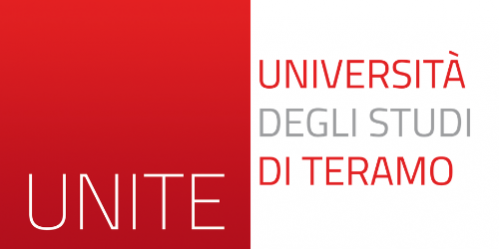 Tecnologia e informazione
Un numero crescente di dispositivi tecnologici viene utilizzato a ritmo crescente dai consumatori.
Il concetto di mobilità significa che i metodi convenzionali di comunicazione sono superati e migliorati dalla capacità delle organizzazioni e degli individui di connettersi tra loro in modo sempre più fluido, dinamico e sofisticato.
App per lo shopping basate sulla geolocalizzazione
Il mobile marketing funziona sul principio di base che scaricando un’app, i clienti sono pronti a condividere con un’azienda informazioni sul proprio background, preferenze e modelli d’acquisto. 
Ciò costituisce una base di dati per il retailer o l’azienda per personalizzare qualsiasi comunicazione successiva.
Il concetto di “geofencing” (perimetro virtuale) è anche una variante degli sviluppi precedenti. Questa tecnologia permette ai retailer di inviare messaggi al pubblico che entra in una specifica area geografica, come un centro commerciale o una zona commerciale.
Problemi e sfide del mobile marketing
▶ Fornisce una maggiore profondità di informazioni sui singoli acquirenti. 
▶ Traccia i modelli di visita dei clienti nelle aree commerciali, nei centri commerciali e nei negozi specifici. 
▶ Tali dati di tracciamento possono essere collegati ai dati che il negozio detiene sui modelli di spesa dei clienti nei propri punti vendita. 
▶ Possono essere inviate al cliente comunicazioni personalizzate, pertinenti e mirate. 
▶ Tali comunicazioni hanno un contesto basato sulla localizzazione: arrivano sui dispositivi mobili dei clienti quando si trovano in prossimità del negozio o dell’area geografica (centro commerciale o area shopping). 
▶ Fornisce al retailer una comprensione più approfondita dei modelli di traffico del negozio. 
▶ I messaggi e gli annunci vengono inviati e ricevuti in tempo reale.
Un sondaggio del 2014 (Mobile Payments Today) indica che 
oltre sette acquirenti su dieci sono contrari all’uso di tali tecnologie, in particolare per quanto riguarda l’essere rintracciati quando visitano negozi e centri commerciali. 
Più di cinque su dieci hanno indicato che non vogliono ricevere notifiche push sui loro telefoni da parte dei retailer. 


Questi risultati segnalano che la crescente adozione di tecnologie basate sulla localizzazione è suscettibile di generare una qualche forma di negatività nella mente degli acquirenti.
GESTIONE DEI BIG DATA
Big data è un termine che ha assunto un uso e un significato sempre maggiore nel contesto di qualsiasi dibattito sullo sviluppo della strategia di retail.
Senza un approccio coerente alla gestione dei big data, è probabile che i retailer affondino sotto il volume di dati che vengono acquisiti e non riescano a tradurre tali dati in informazioni attuabili e rilevanti.
La sfida della gestione dei grandi dati è intensificata dalla crescita esponenziale dei dati generati da attività come le piattaforme di social media e la navigazione sui siti web.
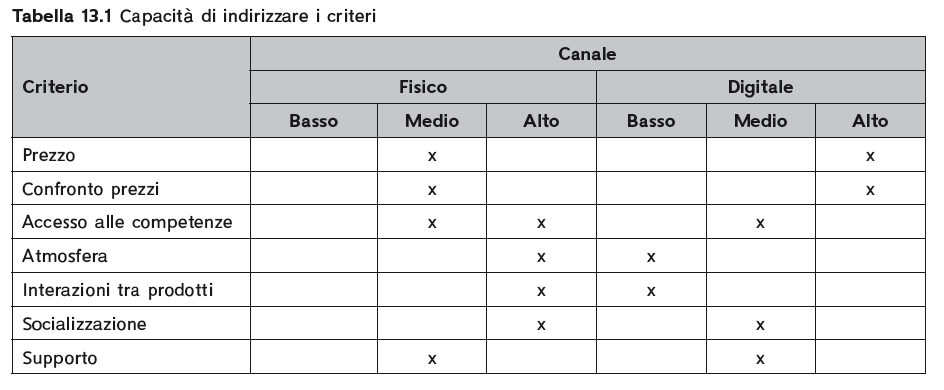 Come sarà il negozio del futuro?
In futuro, il negozio per i consumatori dovrà essere un’incarnazione del brand e una “destinazione” in cui possono fare molto di più di una semplice navigazione e transazione; non funzionerà più come un magazzino, ma come una parte integrante dell’esperienza multicanale.
Mehta (2014) individua nove aree che avranno un impatto sul negozio del futuro:

personal shopper
Meno “ingorghi” all’interno del punto vendita
Esche alettanti attirano i passanti
Uscita automatica 2.0
Servizio clienti su richiesta
Camerini e corridoi virtuali
Acquisti fuori dal negozio, fuori casa e adempimenti flessibili
Potere al consumatore
Il potere delle tribù
Q
L’impatto sull’inventario dei prodotti
Anche se il concetto di omnicanalità, è interessante, uno dei maggiori pericoli è il rischio di incoerenza tra i canali per quanto riguarda la disponibilità delle scorte. 

Gli acquirenti interagiscono sempre più spesso con una serie di canali durante il processo d’acquisto. Tale incoerenza porterà inevitabilmente all’insoddisfazione, ai reclami e alla migrazione verso la concorrenza.
Portafoglio del negozio
Una rivalutazione del portafoglio di negozi fisici è anche strettamente legata alle decisioni di investimento per il miglioramento della strategia omnicanale del retailer. 

È probabile che in futuro i retailer riassegneranno gran parte del loro budget agli investimenti per una strategia omnicanale, con la necessità di investire nella tecnologia e nella filiera, in modo da garantire la coerenza tra i diversi formati di canale.
Implicazioni per i retailer e la supply chain
L’impennata della crescita attraverso i canali mobili e digitali, unita agli sviluppi dei social media, farà sì che ci sarà una pressione sempre maggiore sui retailer affinché escogitino e mettano in atto strategie che forniscano un valore significativo agli acquirenti.
Tutto si incentra sulla fiducia e sulla sicurezza
L’integrazione delle informazioni sullo shopper, catturate da una serie di punti di contatto come in-store, visite online sul web, piattaforme di social media, fornirà il collante che permetterà ai retailer di connettersi e interagire con gli acquirenti in modo più rilevante e coerente. 


La visibilità delle informazioni lungo tutta la filiera sarà necessaria per i fornitori, i centri di distribuzione e i punti vendita, al fine di consentire loro di pianificare le proprie operazioni in modo adattabile.